Why Proximity Sensors? 

A Proximity sensor (also called "Proximity switch" or simply "PROX") responds to the presence of an object close to the sensor. In most cases this is just a few mm. Often the proximity sensor detects 
an end-position of a machine part and the sensor output signal triggers another function of the machine.The main advantages of industrial proximity sensors are:
Reliable operation even in harsh environments (e.g. outdoor or oil environment)
Simple and easy operation/installation
Attractive price (e.g. less than Photoelectric sensors)
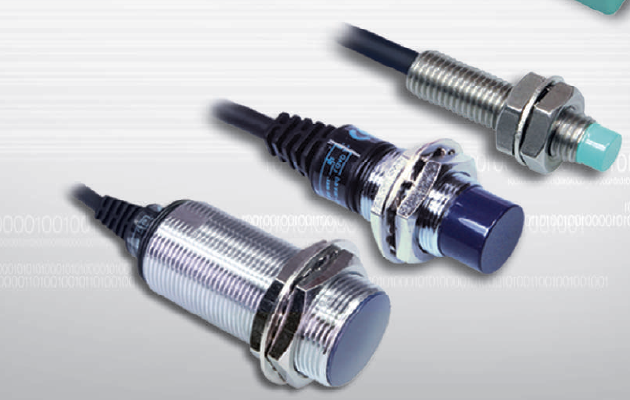 Today proximity sensors are found in many types of industries and applications. Some examples:
Automotive industry                    Machine tool industry             Food processing industry








Utility vehicles (e.g. trucks, agricultural machines)                       Car washing machines
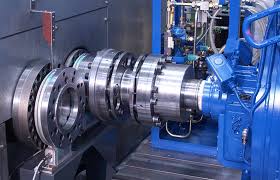 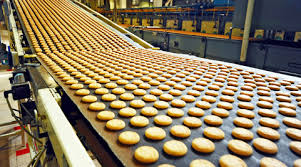 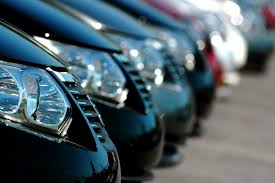 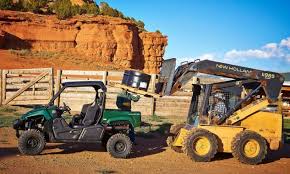 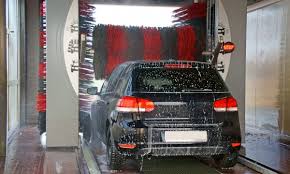 Types of Proximity Sensors

There are 2 main types of industrial proximity sensors:

Inductive proximity sensors detect objects by generating an electro-magnetic field. Naturally only metal objects can be detected.




Capacitive proximity sensors detect objects by generating an electrostatic capacitive field. Therefore all kinds of objects can be detected.


Although inductive sensors only detect metal objects, they are much more common in industry. They are less effected by external disturbances like EMC and - last not least - they are cheaper then capacitive sensors.
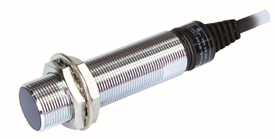 Inductive type
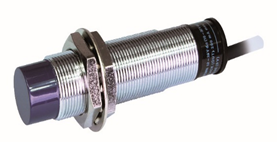 Capacitive type
Proximity sensors applications
- Detect the presence of aluminium cans

  - Count the number of fuses

  - Detect the movement of high speed table

  - Check mold adhesion

  - Detect engine blocks

  - Decide the position at the welding spot
Inductive type (UP SERIES)
Capacitive type (CUP SERIES)
- Detect glass board on conveyors

 - Detect the presence of drinks (in beverage factories)

- Detect milk in cartons

- Detect amount of corn

- Detect amount of soil
Inductive Sensor Operation


An inductive proximity sensor consists of a coil wound around a ferrite core at the sensing head. A high frequency is applied to this, generating an oscillating electro-magnetic field around it. This is monitored by an internal circuit.When a metallic object moves towards this field, electric currents (eddy currents) are created in the object.

These currents cause a transformer like effect, as a result the energy in the detecting coil lessens and the oscillations are reduced; the magnetic field strength is decreased. The monitoring circuitry detects the dropping level of the oscillations and then switches the output. The object has now been detected.Because the operating principle uses an electromagnetic field, inductive sensors excel over photoelectric sensors in environmental resistance. For example, oil or dirt generally have no influence on the operation of the sensor.
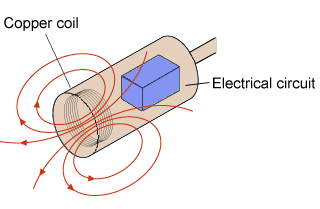 Inductive sensor operation
Inductive Sensor Output


Today most inductive sensor feature transistor output with NPN or PNP logic (see picture below) . These types are also called DC-3 wire models.
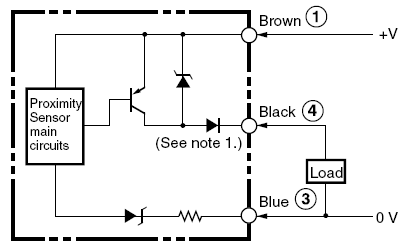 Inductive sensor output (DC-3 wire)
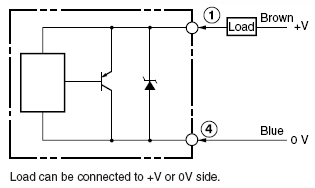 In some installations proximity sensors with 2 connections (plus and minus) are used. They are called DC-2 wire models (see diagram below).
Inductive sensor output (DC-2 wire)
Normally Open/Normally Closed


Proximity sensors are categorized into the operation modes normally open (NO) and normally closed (NC) describing whether the sensor output signal is high with an object or without an object sensed.
Normally open: High signal, when detecting an object; low signal without an object

Normally closed: High signal without an object; low signal, when detecting an object.



Proximity sensors with both NO and NC outputs are called antivalent models.
Sensing Distance - Standard Rating



The sensing distance is an important specification when designing a PROX into a machine.There are single-, double- and even triple distance inductive proximity sensors.The sensing distance quoted in the specifications for the inductive proximity sensors are based on a standard target moved axial to the sensor. This standard object is a square plate of mild steel 1 mm thick, a primarily ferrous object (defined according to EN 60947-5-2).Note: For objects moving radial to the sensing face, the sensing distance is different!
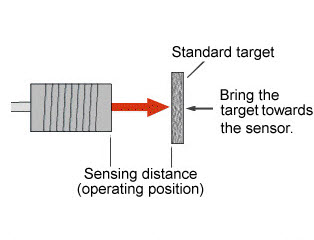 Sensing distance
Sensing Distance Reduction Factor

Depending on metal type used the sensing range can be smaller than the rated sensing distance. The following table gives approximate reduction in sensing distance of a standard PROX for different metal materials. Detailed information about dependency on metal types can be found in the technical information in the datasheet of each inductive sensor.










                                                                 
Note: Special inductive sensors feature the same distance independent of metal type used. They are also called "Factor 1" proximity sensors.
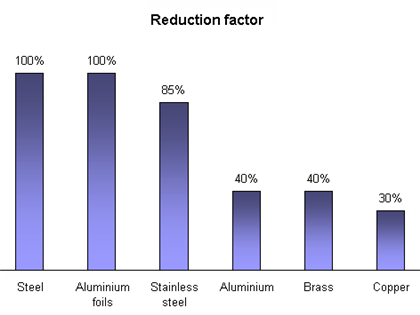 Influence of Object Size


The sensing distance is also influenced by the size of the object (smaller object will cause decrease of sensing distance.Also the kind and thickness of the plating have an influence on the real sensing distance.
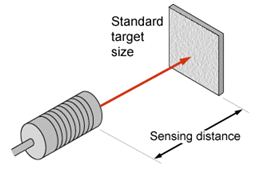 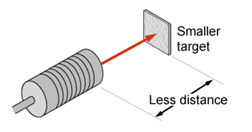 Sensing distance comparison (standard size / small size targets)
Sensing Distance - Hysteresis

The Hysteresis of a sensor describes the difference between the distance at which the sensor activates and the distance at which the sensor resets.A small Hysteresis enables a precise positioning of the object.Hysteresis value usually ranges between 5-10%.
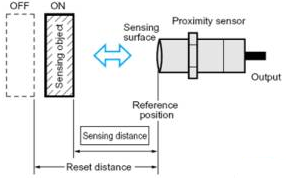 Hysteresis
Response Frequency



According to EN60947-5-2 response frequency defines the number of detection repetitions that can be output per second when the standard test object is repeatedly brought in front of the sensor See the accompanying diagram for the measuring methods: The distance has to be 50% of the rated sensing distance; the pulse-pause ratio is defined with 1:2 (see pic.: M vs. 2M).
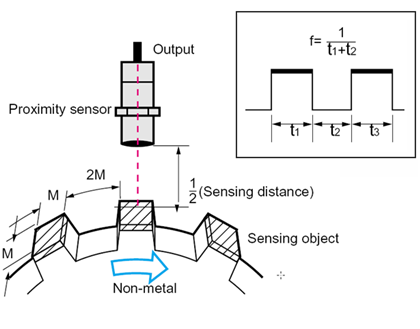 Response Frequency
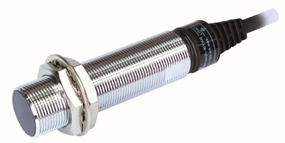 Shield Inductive Sensors


Shield PROX are made with a shielding plate around the ferrite core. This has the effect of leading the electromagnetic field to the front of the head.
                                          



A shield proximity sensor can be mounted flush in the metal surfaces, if space is limited. This also provides the advantage of mechanical protection of the sensor.As a consequence this limits the sensing range, but the sensor can be easily mounted with surrounding metals having no effect.
Shield inductive sensor
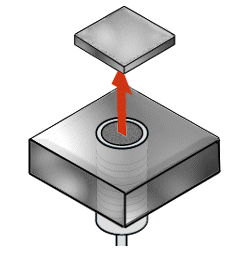 Shield inductive sensor flush mount
Non-shield Inductive Sensors 

Non-shield sensors have no shielding around the ferrite core. The difference between shield and non-shield sensors can easily be seen visibly.
This design provides a greater sensing range than shield proximity sensors. For the same diameter size non-shield inductive sensors have approximately a doubled sensing distance compared to shield ones.



Non-shield PROX cannot be flush mounted. Thus the mechanical protection is lower. Because the field extends to the side of the proximity switch it can be influenced by metals in this area. Non-shield proximity sensors are also more sensitive to mutual interference.To avoid any problems with mounting this type, please follow the guidelines provided in the datasheet.
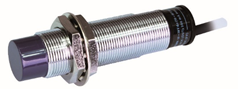 Non-Shield inductive sensor
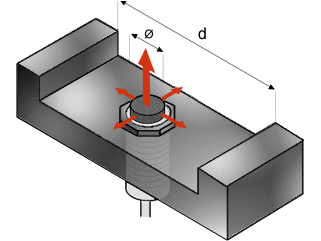 Non-shield proximity sensor mount
Mutual Interference
If proximity sensors are mounted close together they can interfere with each other's operation. This effect is called "Mutual interference". This can occur if they are placed face to face or side by side.

In the next pages you can find detailed instructions about the installation of more proximity sensors.
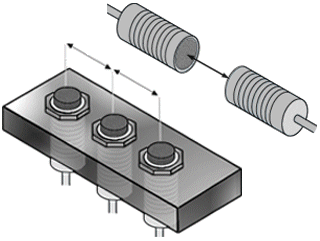 Mutual Interference
Inductive Sensor Selection


To conclude: When selecting the right proximity sensor for an application several things have to be taken into consideration:

Specific conditions of object (metal type, size, plating)
Direction of target movement
Speed of target
Effects of surrounding metal
Effects of temperature, voltage, EMC, vibration, shock, humidity, oil, powder, chemicals or detergent
Required sensing distance
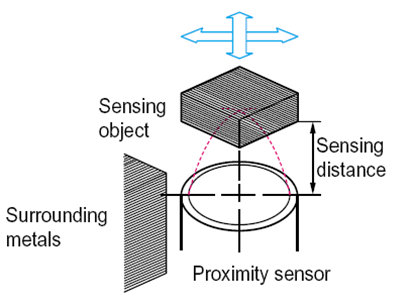 Detection process
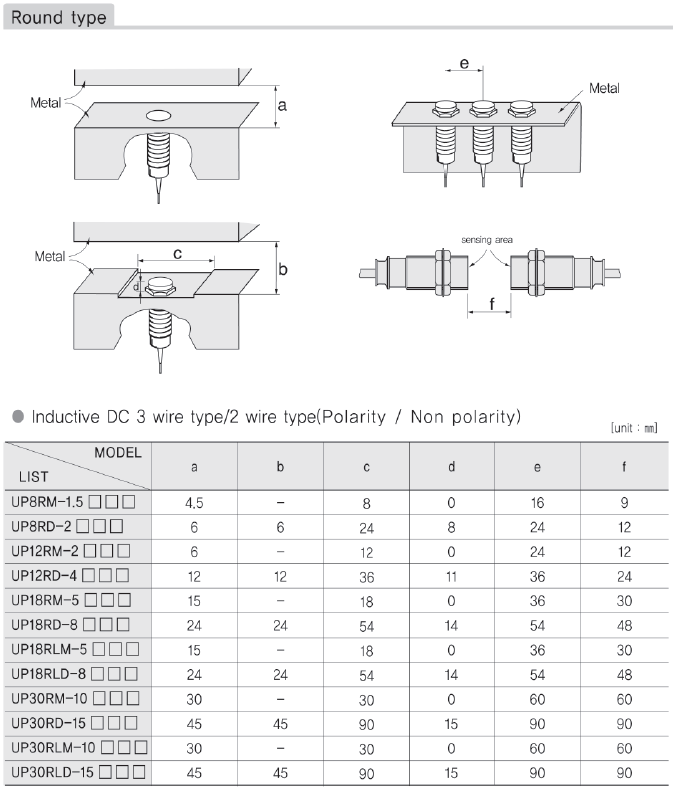 Installing more proximity sensors (round type)

Installing more than one proximity sensor in parallel or facing each other, can cause malfunction, for example abnormal return due to he interference of surrounding metal. 
In order to avoid the potential malfunction caused by surrounding metals, please install the proximity sensors with sufficient gap among each other. The gap should be higher than the values shown in the left chart. 
On the left chart you may find the values for Inductive DC 3 wire type/  2wire type. The values for other models are shown in the next pages.
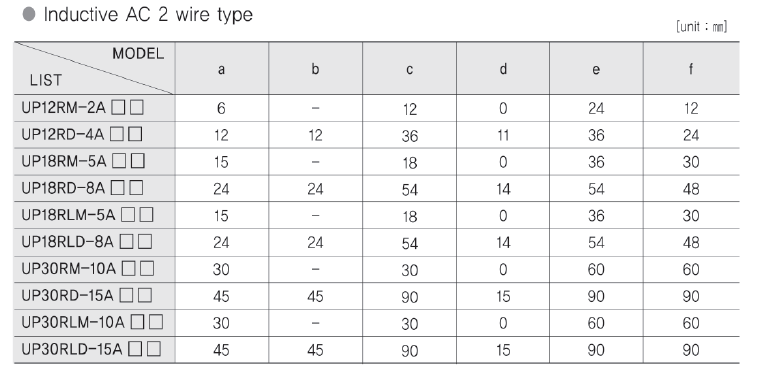 On the left you can find the values for Inductive AC 2 wire type proximity sensor.
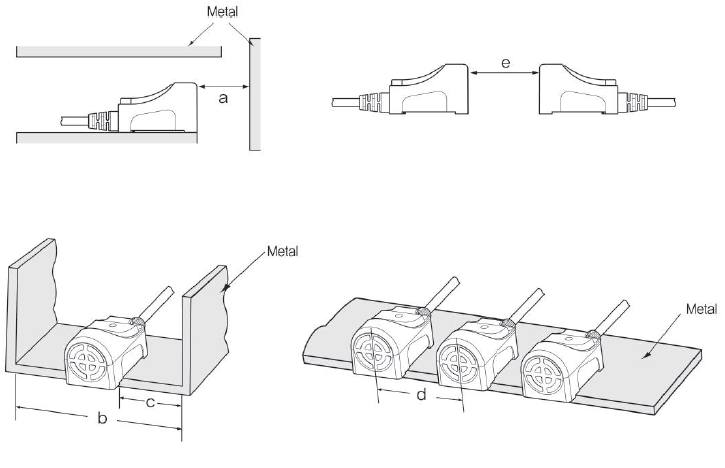 Installing more proximity sensors (square type)

On the left you may find pictures showing the installation of square type proximity sensors, and on the next pages you will find the minimum gap values.
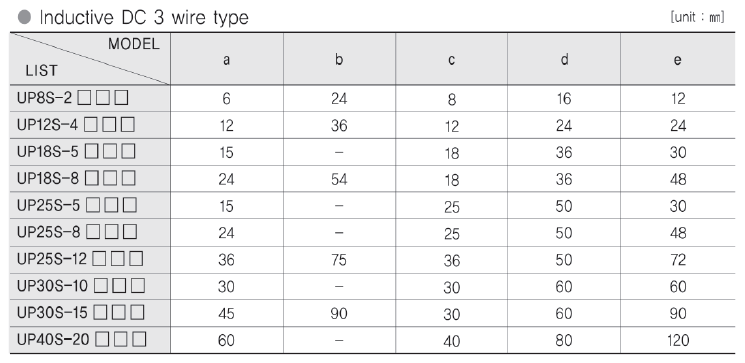 On the left chart you may find the minimum gap values for Inductive DC 3 wire and 2 wire types.
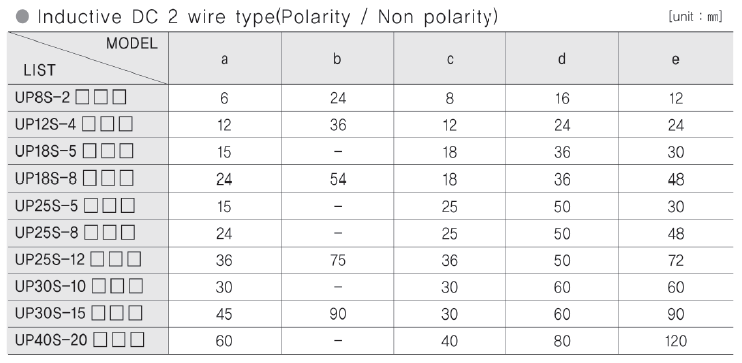 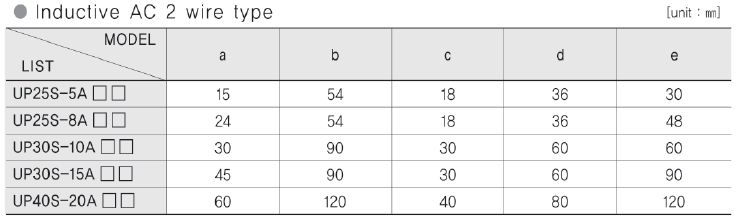 On the left chart you may find the minimum gap values for Inductive AC 2 wire types.
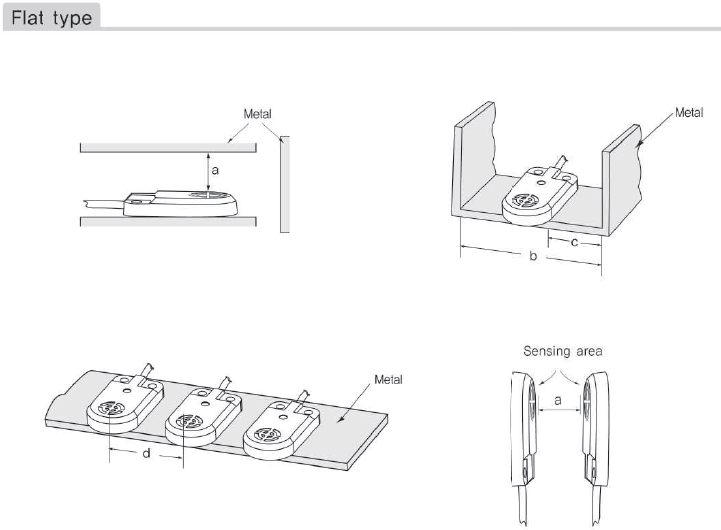 Installing more proximity sensors 
(flat type)

On the left you may find pictures showing the installation of flat type proximity sensors, and the minimum gap values.
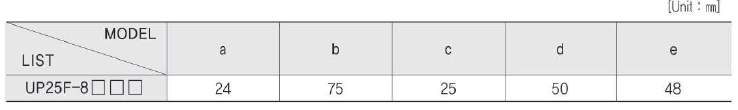 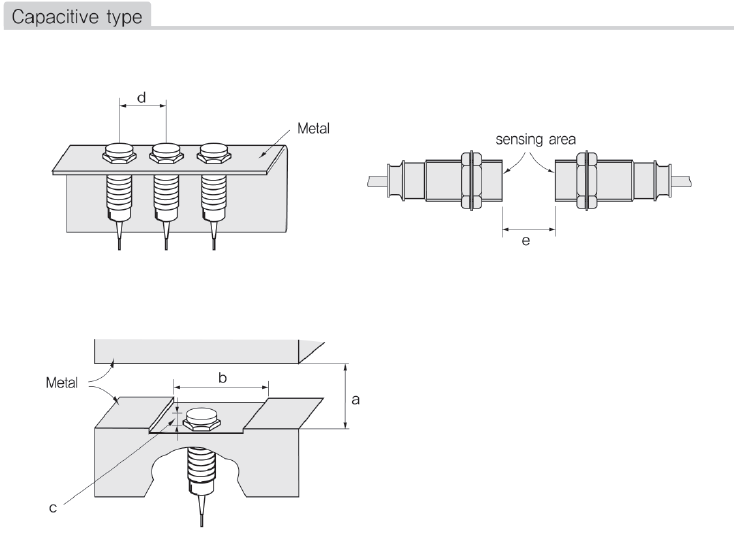 Installing more proximity sensors (capacitive type)

On the left you may find pictures showing the installation of flat type proximity sensors, and the minimum gap values.
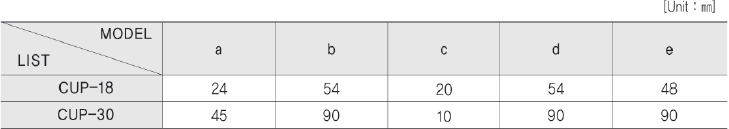 Proximity sensor terminology
IP code structure (IEC 60529)
Hanyoung Nux proximity sensors IP code: IP67. You may find detailed information about the IP code below and in the next pages.
First digit: Solid particle protection
** For the second digit (Liquid ingress protection), look at the next page **
Second digit: Liquid ingress protection (1~5)
** The liquid ingress protection levels continue in the next page **
Second digit: Liquid ingress protection (6~9K)
Proximity sensor types
Grouping by detection method    
                       
        - Sensors using magnetic fields 
          1) High frequency oscillation type 
          2) Differential coil type                                                                                                                                                           
          3) Magnetic type

       - Sensors using electric fields  
          1) Capacitive type



 Grouping by detection head

       -  Shield type 
       - Non shield type
Grouping by output circuit

        - High frequency oscillation type 
           1) DC 2 wire type
           2) DC 3 wire type   
           3) NPN,  PNP
           4) AC 2 wire type

        -  Capacitive type:
           1) DC 3 wire type
           2)  NPN,  PNP
           3) 2 wire type AC/DC dual usage
Proximity sensor principles
High frequency oscillation type
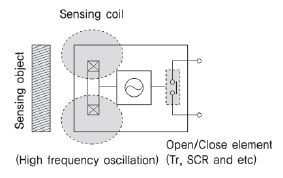 Recognizes metallic materials by using magnetic field
A high frequency magnetic field is generated in the oscillation coil inside the detection surface. When the detecting object approaches the magnetic field, the output signal is activated by detecting the heat loss caused by the induction current
Capacitive type
Recognizes metallic and non-metallic objects  by using electric field

The detection unit has an induction electrode. When an object approaches the electrode, the electrostatic capacity between the induction electrode and the ground changes, and the amount of change is detected to operate the output signal
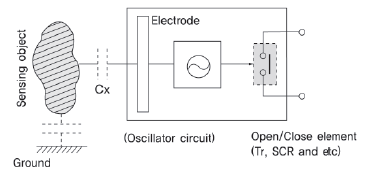 Proximity sensor features
Non-contact detection system

    - Unlike mechanical sensors, non-contact detections prevent damages to the detection object and sensor. 
 

Positioning with high precision repeatability

     - Composed by semiconductor circuit for excellent precision. 

High response speed

     - High response speed by comparing magnetic field or electric field signal strength 

Semi-permanent usage

     - It consists of IC, TR, etc. and can be used semi-permanently. 

Excellent environmental resistance

     - Molding structure made of copper pipe and plastic structure, resistant to acid
Detecting objects and distance
Sensing distance ratio according to detecting object type
Proximity sensor 3-wire / 2-wire comparison
3 wires
2 wires
Sensor output circuit
3 wire NPN / PNP output circuit, operation
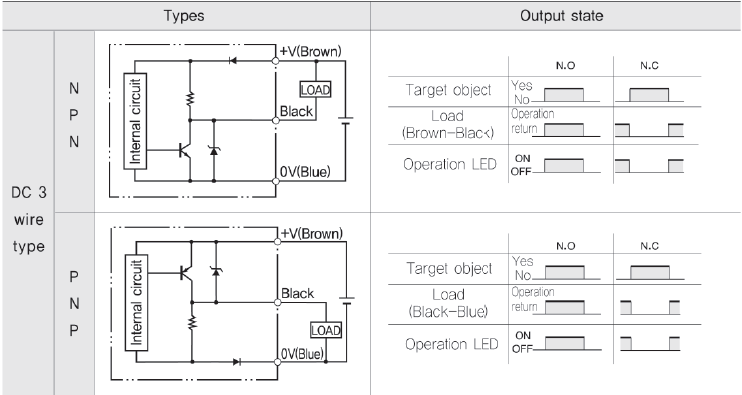 Sensor output circuit
2 wire output circuit, operation
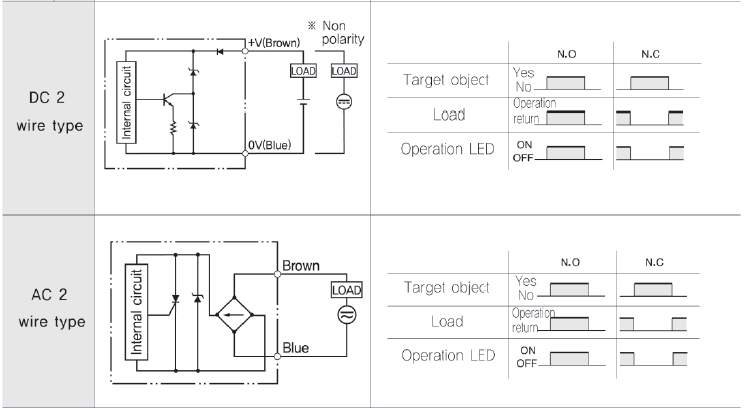 Wiring
Surge absorber connection in parallel with load
Caution!

During the wiring, please do not use the same conduit for power line and high tension line. Failure to do so will cause malfunction. 

When the cable extension is less than 100m, use a cable above 0.3 square mm. When the cable extension is more than 100m, please use a cable with conductor resistance less than 100Ω/km. Please note that extending the cable in high response may result in output wave form distortion
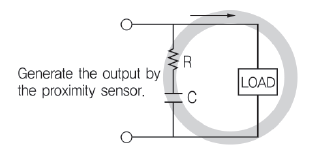 Connect inductive loads (relays, motors, magnets, etc.)
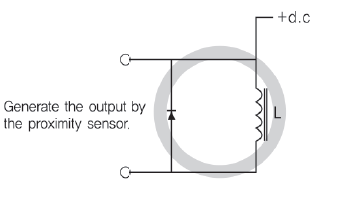 Load connection method
Condenser load connection
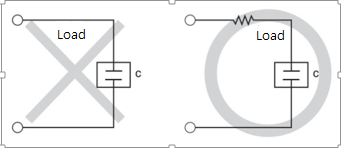 Power used for direct current sensors
     -  Full wave rectification power source used
      -  The ripple content is no more than 10%
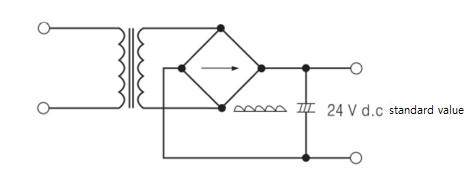 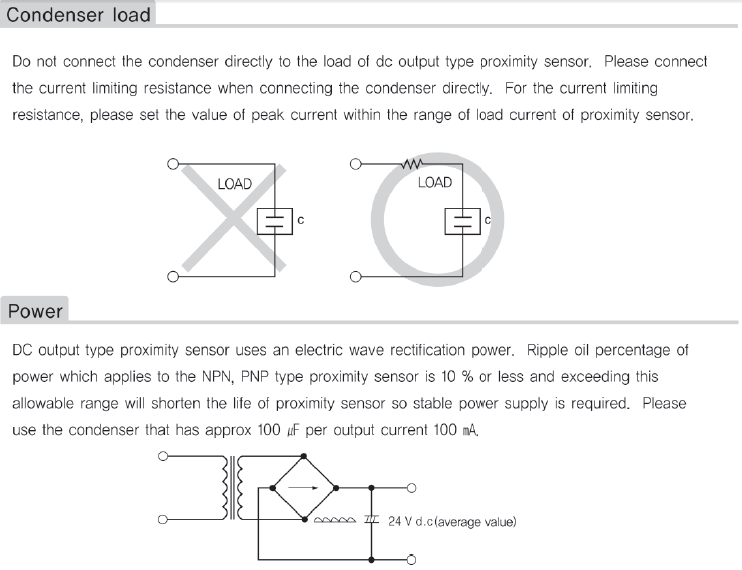 Useful information
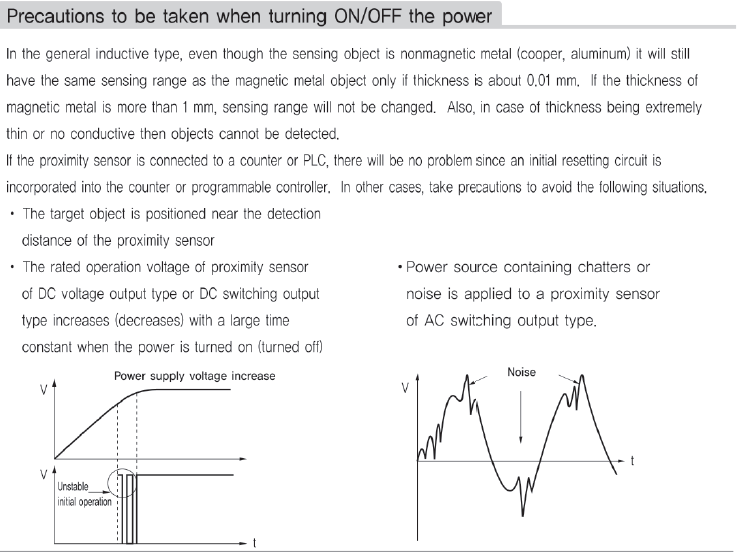 Useful information
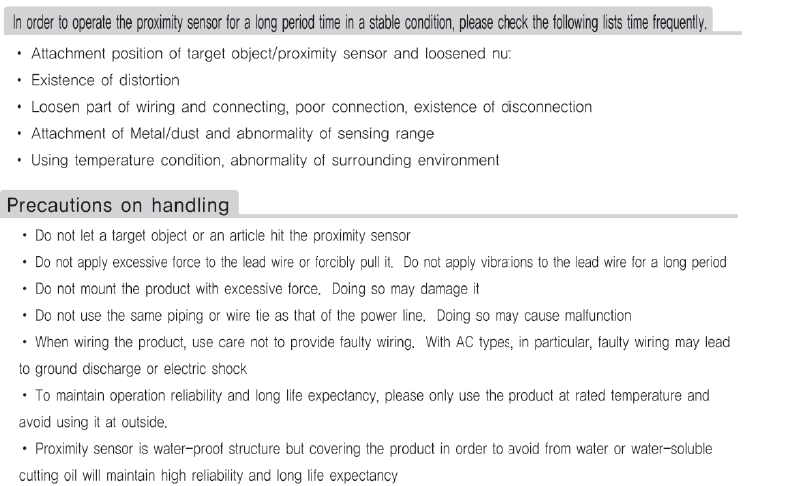 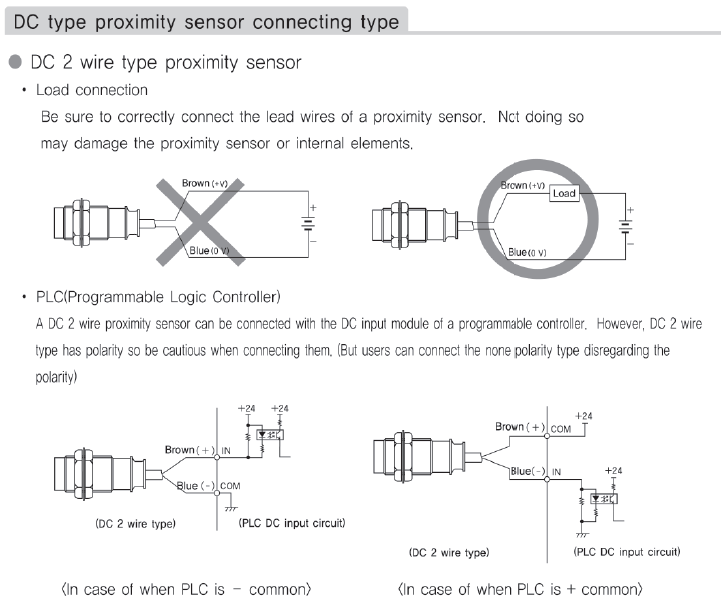 Useful information
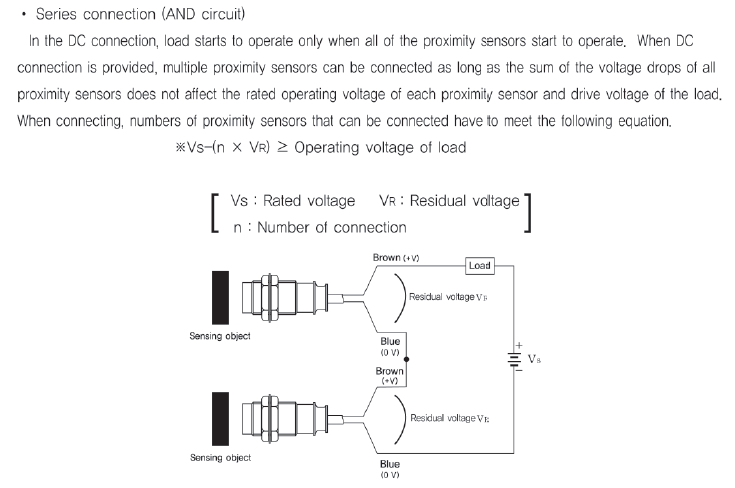 Useful information
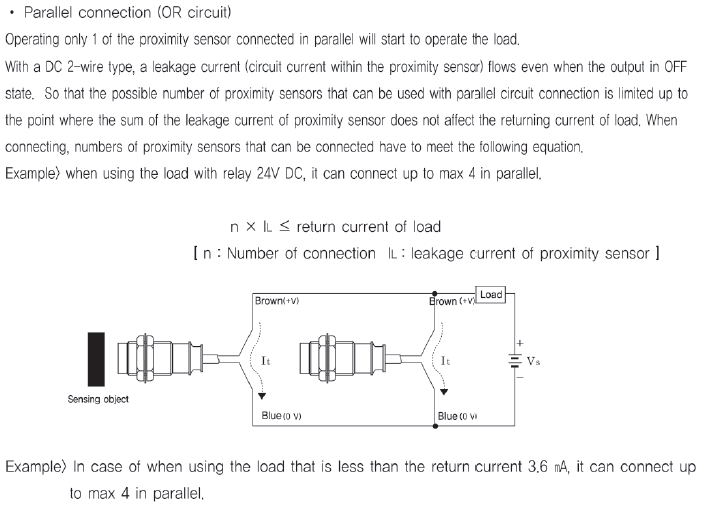 Useful information
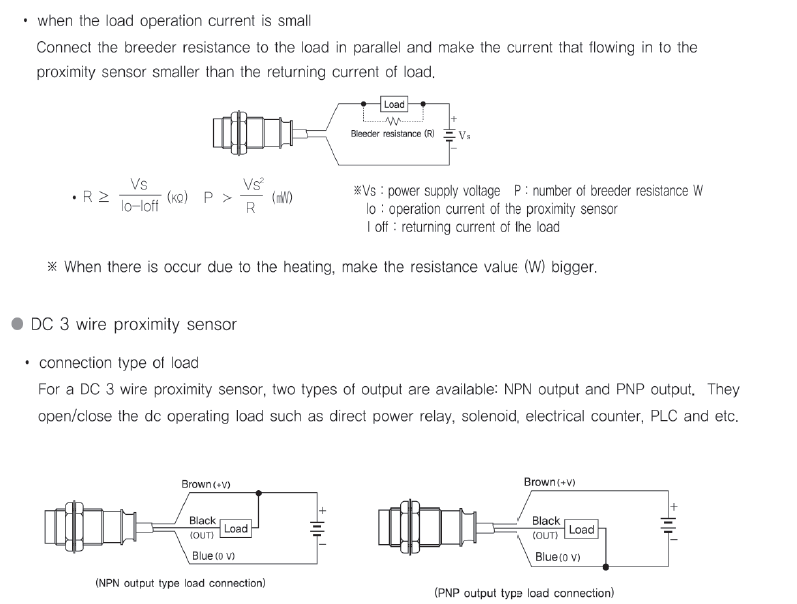 Useful information
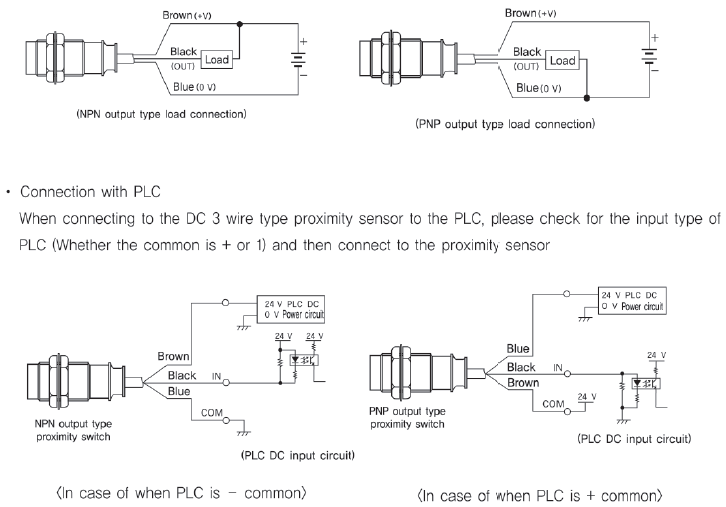 Useful information
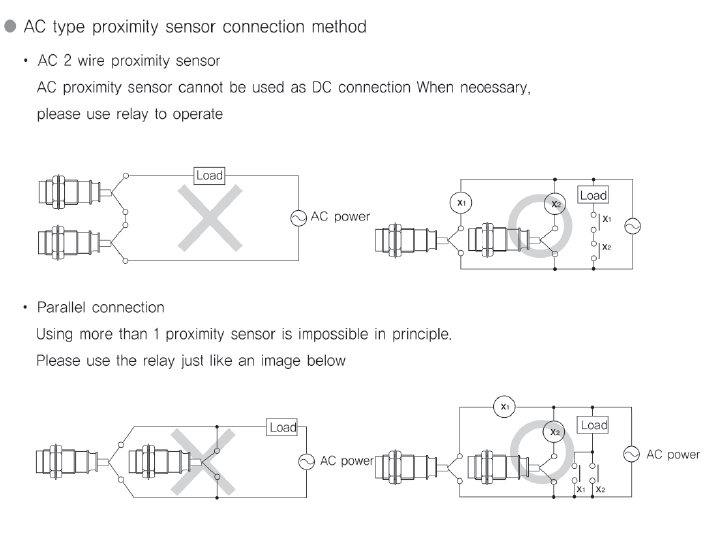 Useful information
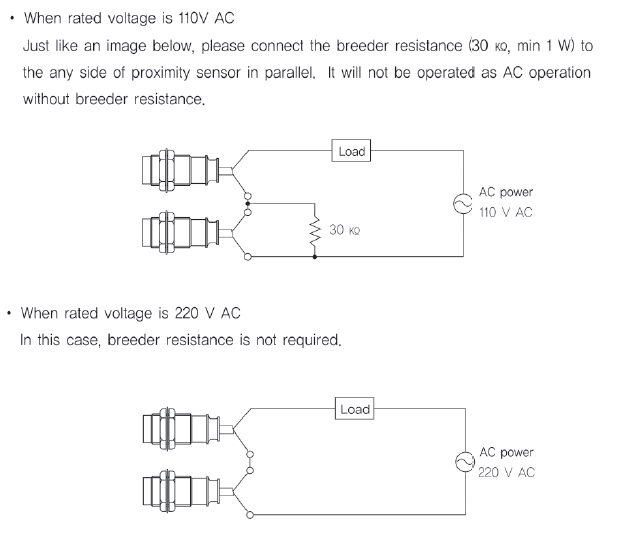 Useful information
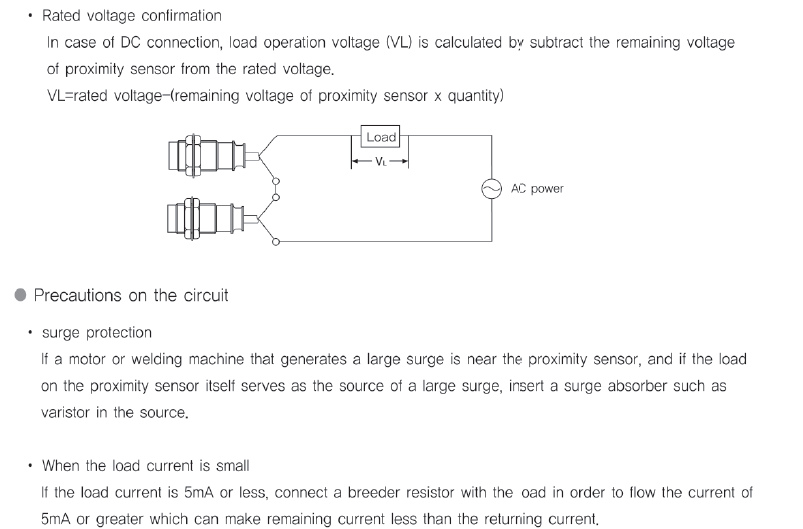 Useful information
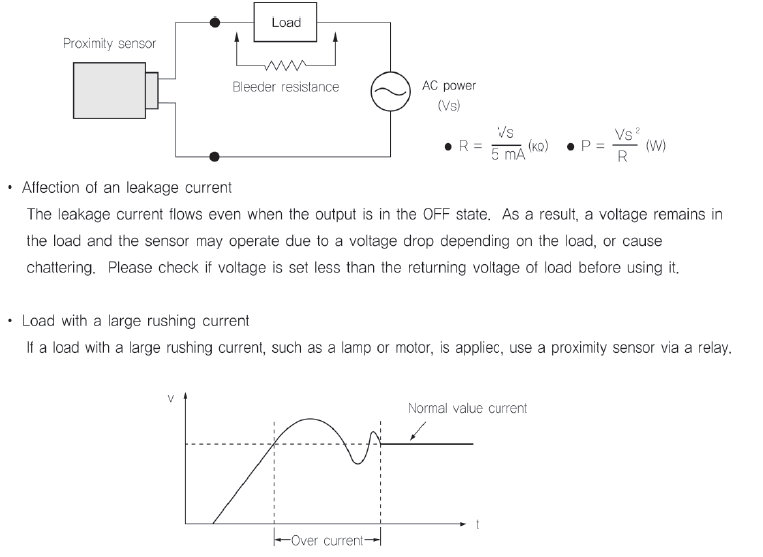 Useful information
Proximity sensor suffix code (UP round type)
UP 18 R  M - 5 N A C
Shield Type
Non-shield type
Round
Inductive
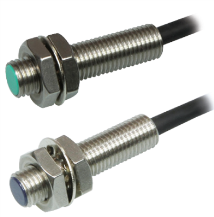 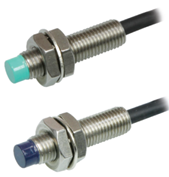 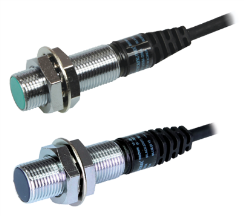 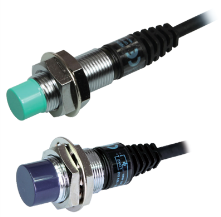 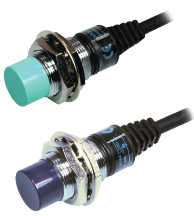 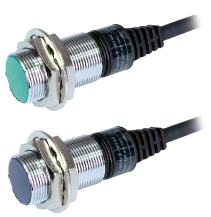 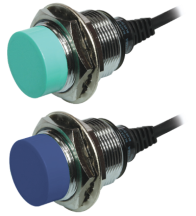 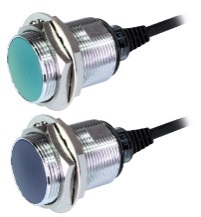 Proximity sensor suffix code (UP square type)
UP 18 S - 5 N A C U
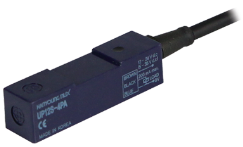 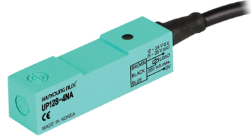 Flat
Inductive
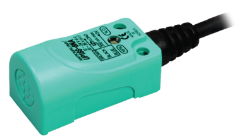 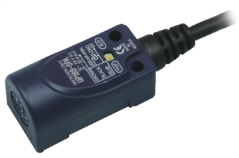 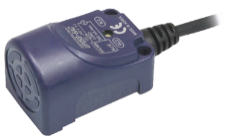 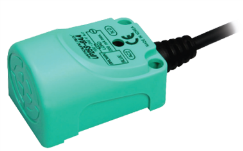 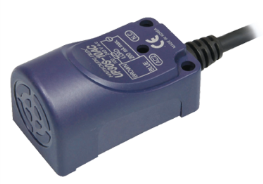 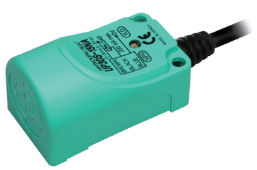 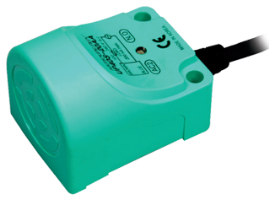 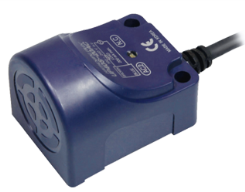 Proximity sensor suffix code (UP flat type)
UP 25 F - 8 N A CR
Inductive
Flat
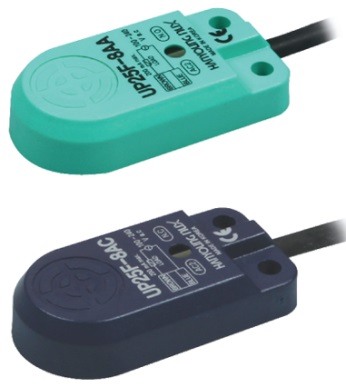 Proximity sensor suffix code (CUP round type)
CUP 18 R - 8 N A CR
Brass chrome plating case
Plastic case
Capacitive
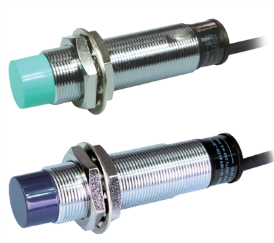 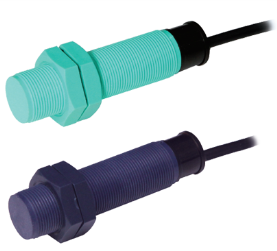 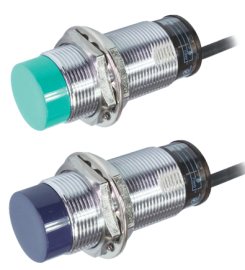 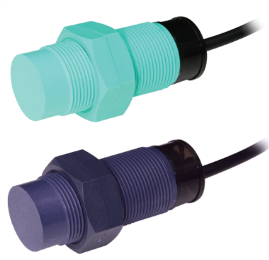 Proximity sensor cables
Connector cables
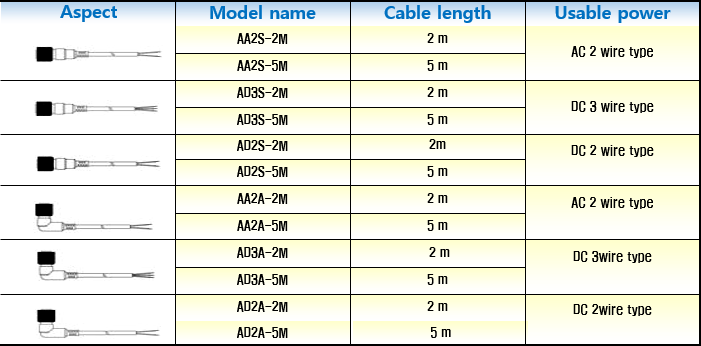 Proximity sensor cables
Relay cables
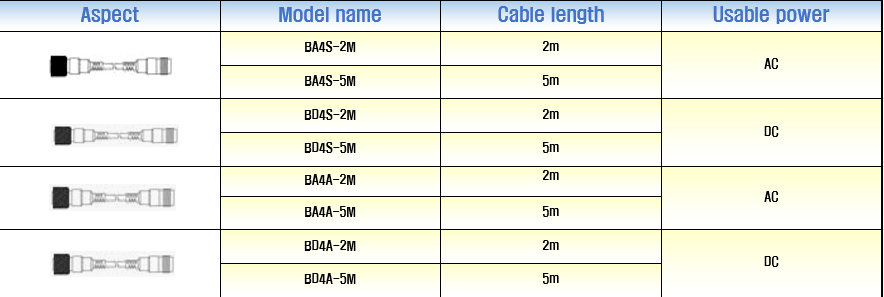 Thank you!